Information Technology Report

Mick Hanna
Supervisor, IT Support Services


ERCOT Public
August 2021
Incident Report Highlights
Service Availability – July 2021
Retail Market IT systems met all SLA targets
Market Data Transparency IT systems met all SLA targets
Retail Incidents & Maintenance – July 2021
July 18, 2021 08:00-13:52 - SFO
July 7 & 8, 2021 - Due to an internal system issue, ERCOT is reprocessing a number of retail transaction files received on July 7, 2021.  This will necessitate the generation of a number of duplicate transactions sent to both LSEs and TDSPs.  Duplicate EDI retail transactions received via NAESB should be ignored per EDI processing standards.
July 29, 2021 – ListServ implementation for on-site hosting.
July 26 10:30 a.m. - 2:45 p.m.- Subset of outbound TX SET transactions were not processing.  
Non-Retail Incidents & Maintenance – July 2021
INTENDED AUDIENCE: ERCOT Market Participants
July 13-15, 2021 SFO Week
July 6, 2021 2:00 PM to 6:00 PM – MPIM Oracle Database Upgrade. 
July 12, 2021, 15:25 – 18:00 CDT. System maintenance. 
July 27 - 29, 2021 – Standard release schedule. ach change.
2
retry_id = 3192906
MarkeTrak Performance
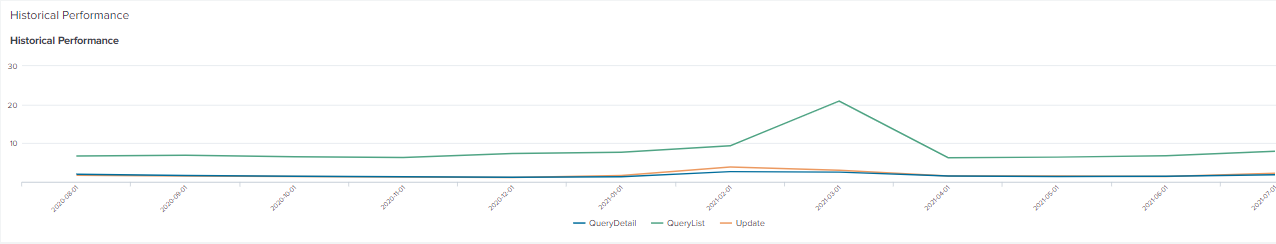 3